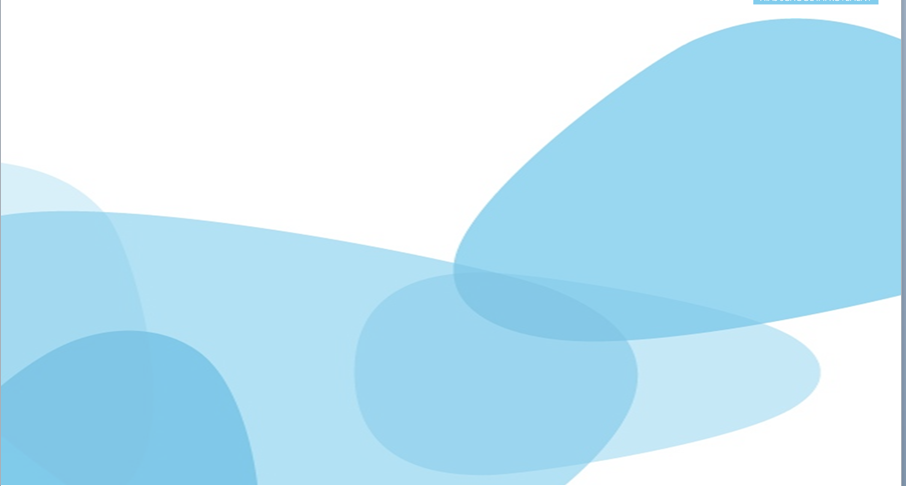 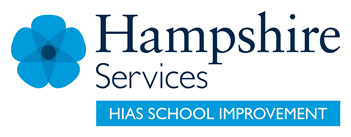 HIAS Blended Learning Resource
Year 6
Algebra
Use simple formula
HIAS maths  Team
Spring 2021
Final version

© Hampshire County Council
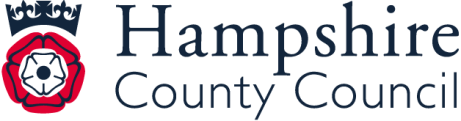 HIAS Blended Learning Resource
These slides are intended to support teachers and pupils with a blended approach to learning, either in-class or online. The tasks are intended to form part of a learning journey and could be the basis of either one lesson or a short sequence of connected lessons. 
The 4-step Polya model for problem solving has been used to provide a structure to support reasoning. Teachers may need to use more or fewer steps to support the range of learners in their class.
Teachers should delete, change and add slides to suit the needs of their pupils. Extra slides with personalised prompts and appropriate examples based on previous teaching may be suitable. When changing the slide-deck, teachers should consider:
Their expectations for the use of representations such as bar models, number lines, arrays and  diagrams.
Which strategies and methods pupils should use and record when solving problems or identifying solutions. This could include a range of informal jottings and diagrams, the use of tables to record solutions systematically and formal or informal calculation methods.
Teachers may also wish to record a ‘voice over’ to talk pupils through the slides.
HIAS Blended Learning Resource
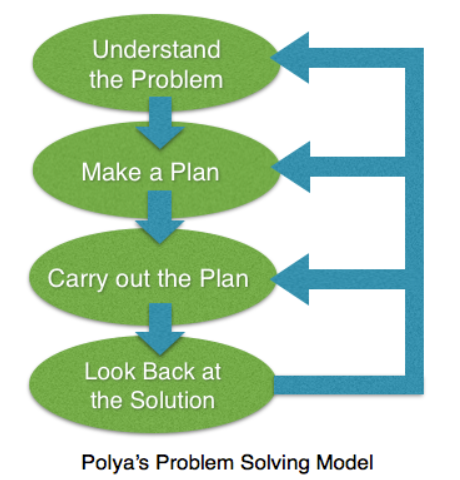 1945 George Polya published  ‘How To Solve It’ 2nd ed., Princeton University Press, 1957, ISBN 0-691-08097-6.
HIAS Blended Learning Resource
Use simple formulae
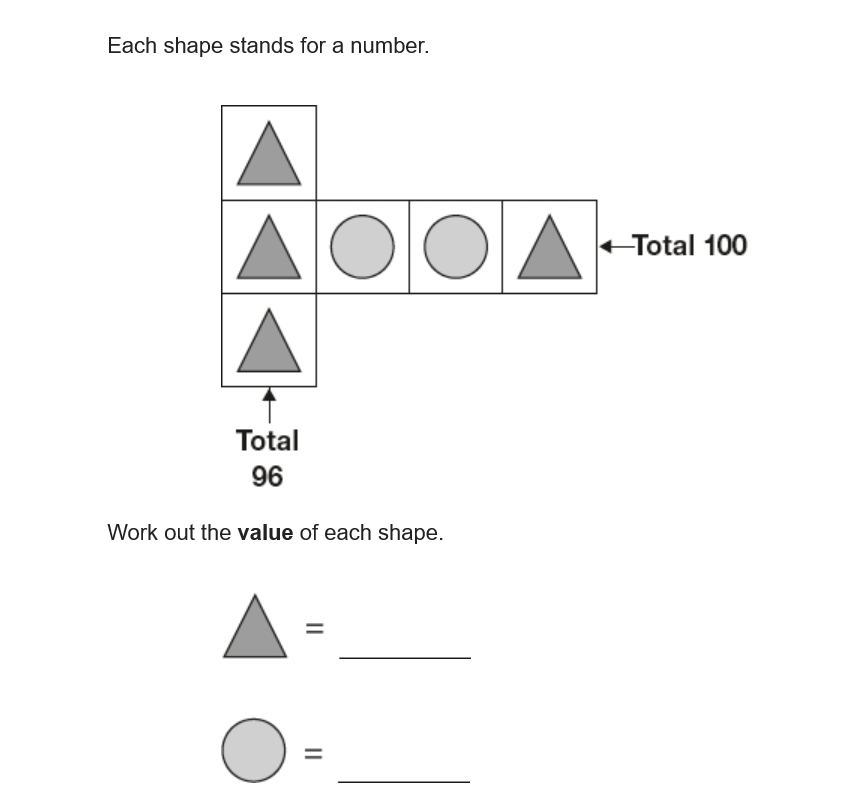 ‘Contains material developed by the Standards and Testing Agency for 2018 national curriculum assessments and licensed under Open Government Licence v3.0’.
HIAS Blended Learning Resource
Understand the problem
The picture shows two different shapes – triangles and circles. The shapes are within a grid. 
Key fact: The triangle and the circle represent two different numbers.

Key fact: 3 triangles are presented in a vertical line.

Key fact: The total of the 3 triangles is 96.

Key fact: There are 2 triangles and 2 circles presented in a horizontal line.

Key fact: The total of the 2 triangles and 2 circles is 100.

Key fact: The triangle stands for the same number in both lines.
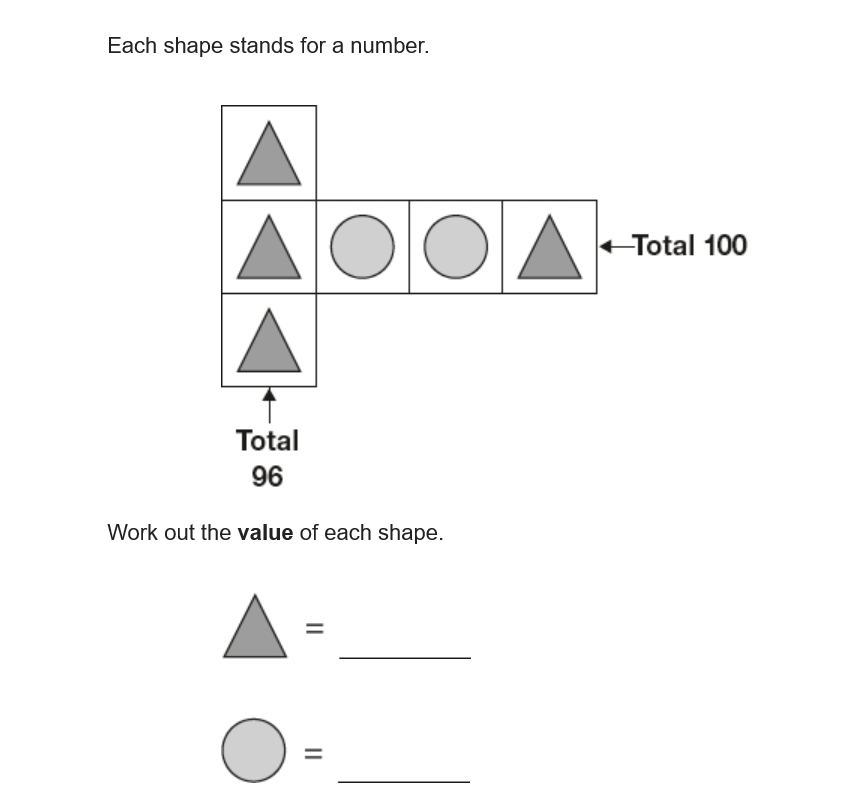 HIAS Blended Learning Resource
Make a Plan
Step 1: Identify the starting point. As there are only triangles in the vertical line it makes sense to start here.

Step 2: Divide the total of the vertical line (96) by 3, as there are three triangles, to find out what one triangle is worth.

Step 3: Represent the horizontal line as a bar model adding in the value of the triangles. Add the triangles together to find out the value of two triangles. 

Step 4:Take this total away from 100 to find out what the value of the two circles is.

Step 5: Divide the value of the two circles by 2 to find out the value of one circle.
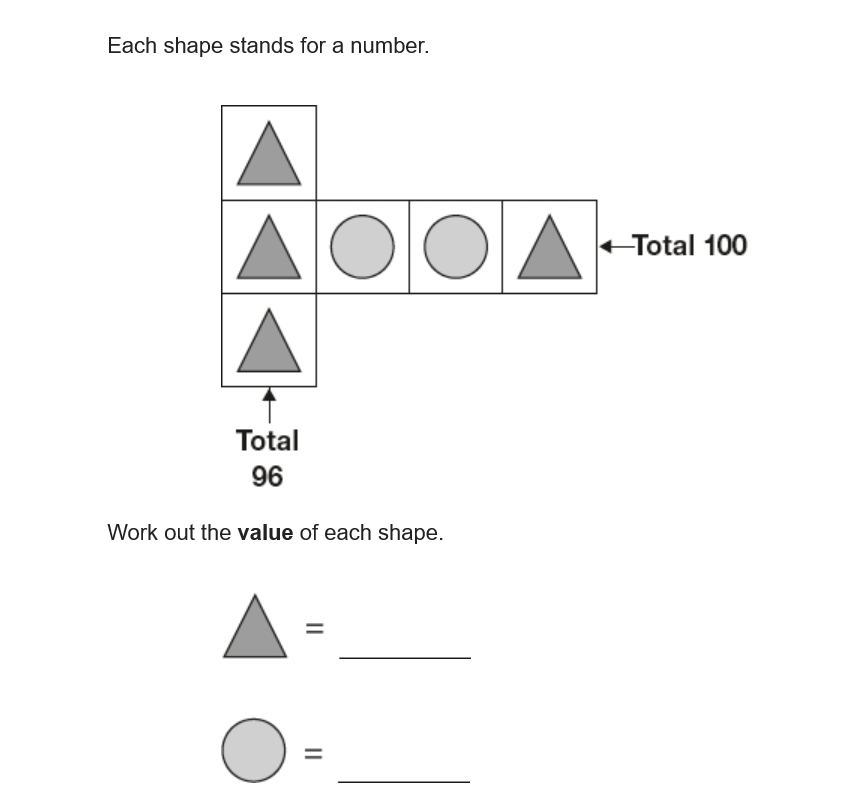 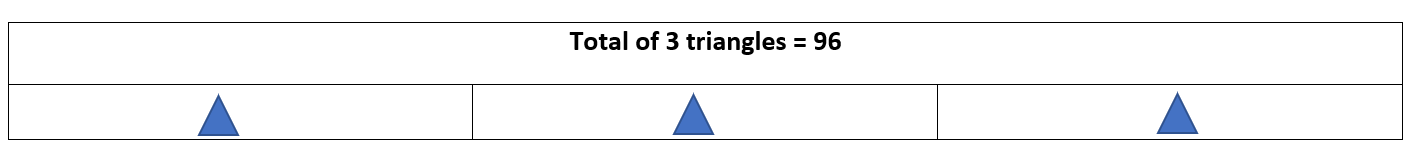 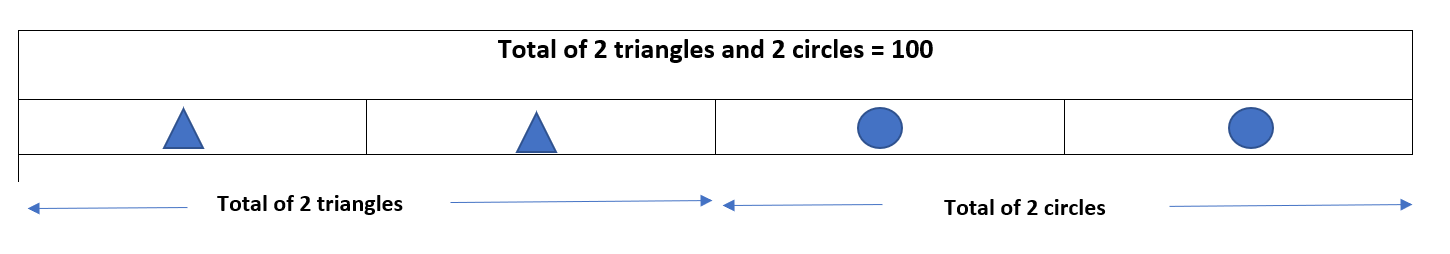 HIAS Blended Learning Resource
Carry out your plan: show your reasoning
Step 1: Identify the starting point. As there are only triangles in the vertical line it makes sense to start here.

Step 2: Divide the total of the vertical line (96) by 3, as there are three triangles, to find out what one triangle is worth.
96 ÷ 3 = 32. 1 triangle = 32. I will record this as my answer for the value of the triangle.

Step 3: Represent the horizontal line as a bar model adding in the value of the triangles. Add the triangles together to find out the value of two triangles.
32 + 32 = 64. 2 triangles = 64. 

Step 4:Take this total away from 100 to find out what the value of the two circles is.
100 – 64 = 36. 2 circles = 36.

Step 5: Divide the value of the two circles by 2 to find out the value of one circle.
36 ÷ 2 = 18. 1 circle = 18. I will record this as my answer for the value of the circle.
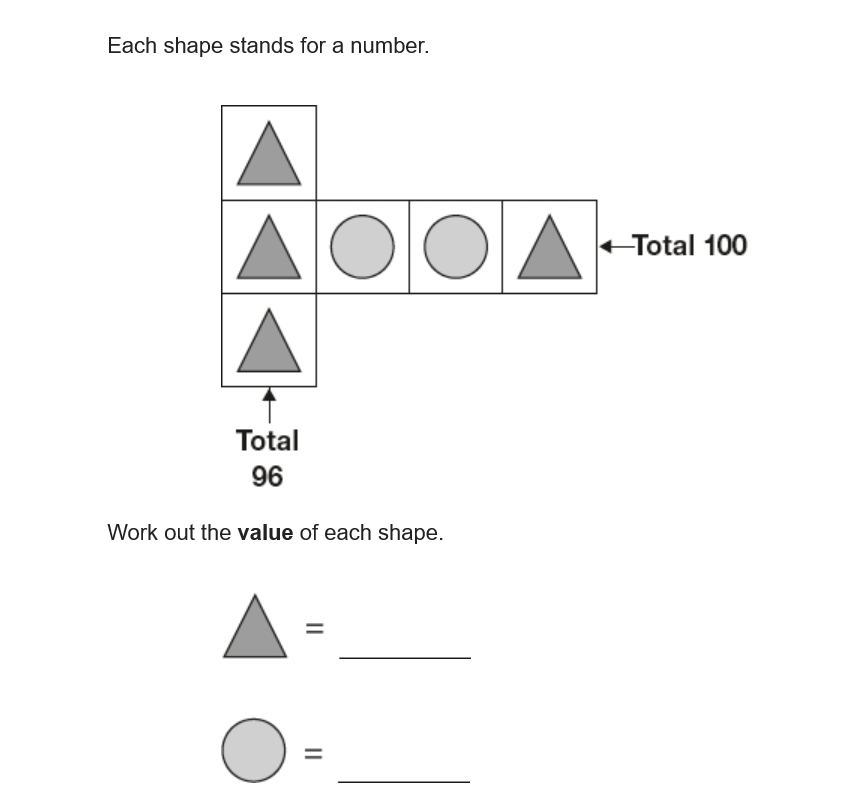 Step 1 & 2: Start with finding the value of a triangle. 96 ÷ 3 = 32
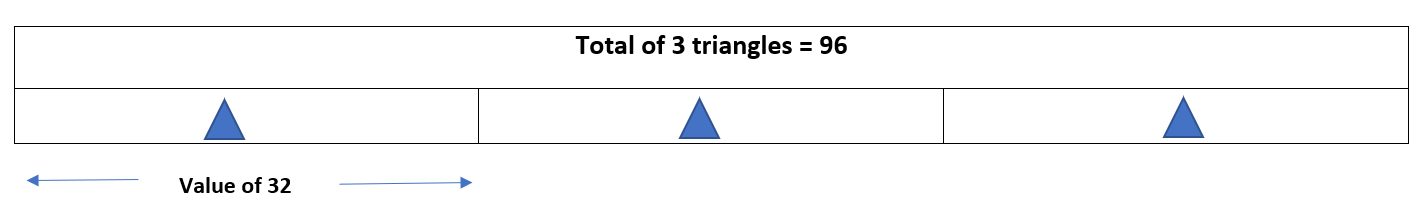 Step 3: Represent the horizontal line, adding the values of the triangles.
32 + 32 = 64
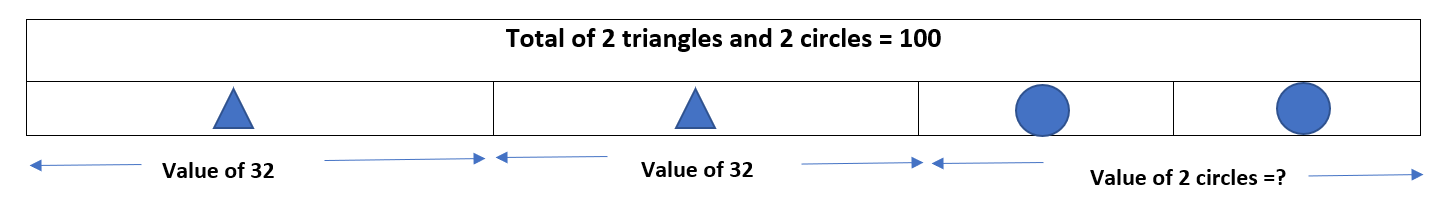 Step 4: Find the value of the two circles by taking away the value of the two triangles from the total.
100 – 64 = 36
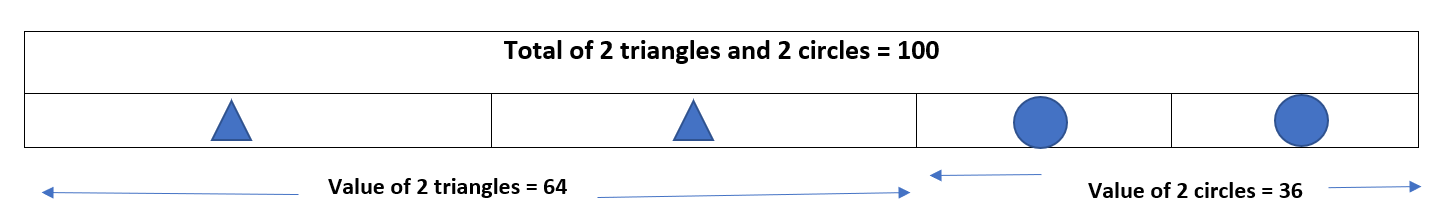 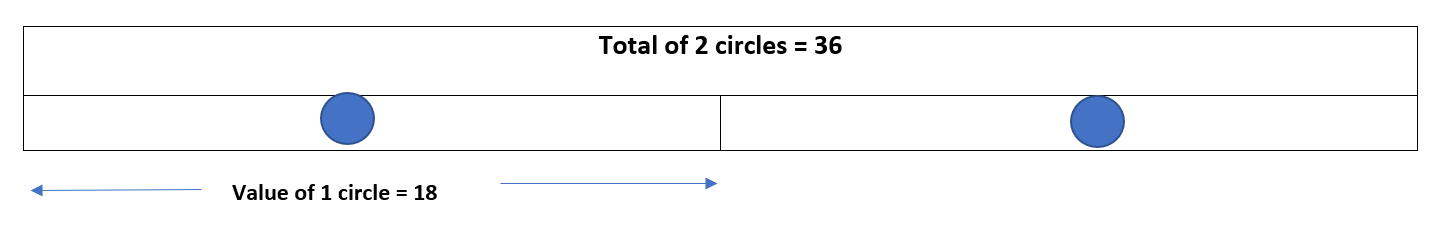 Step 5: Divide the total of the two circles  by 2 to find the value of one circle. 
36 ÷ 2 = 18
HIAS Blended Learning Resource
Review your solution: does it seem reasonable?Which steps/ parts did you find easy and which harder?
How could you check?

Go through the steps you took  and check for errors. Have you found the value of both the triangle and the circle? When you add the numbers to the diagram, do the shapes in the vertical line total 96? Do the shapes in the horizontal line total 100? 
		
2. Try to solve the calculation a different way and see if you get the same answer
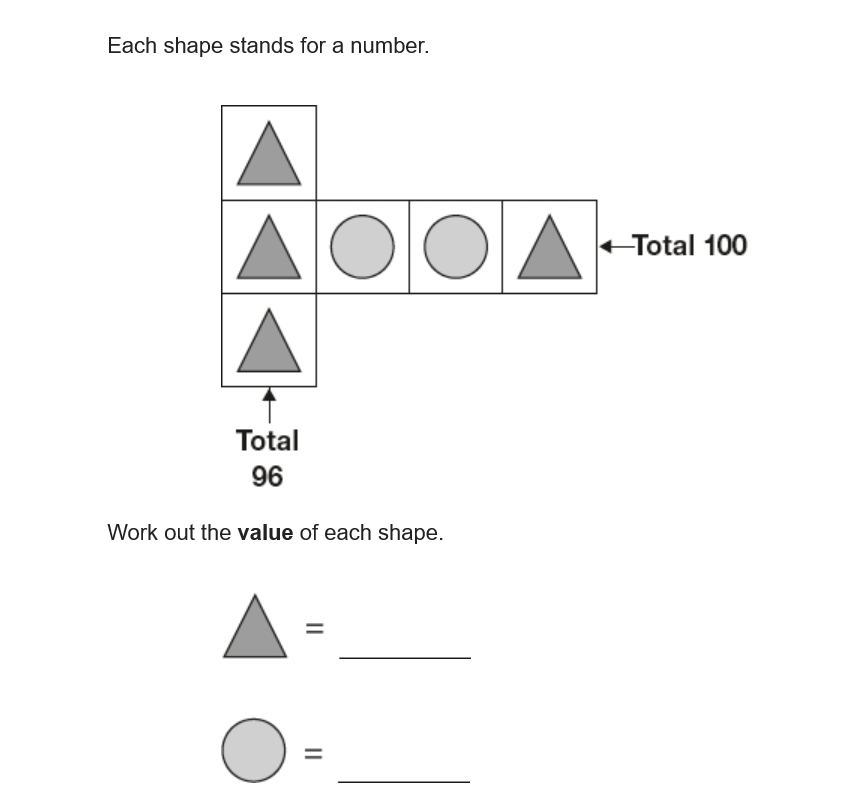 HIAS Blended Learning Resource
Now try this one
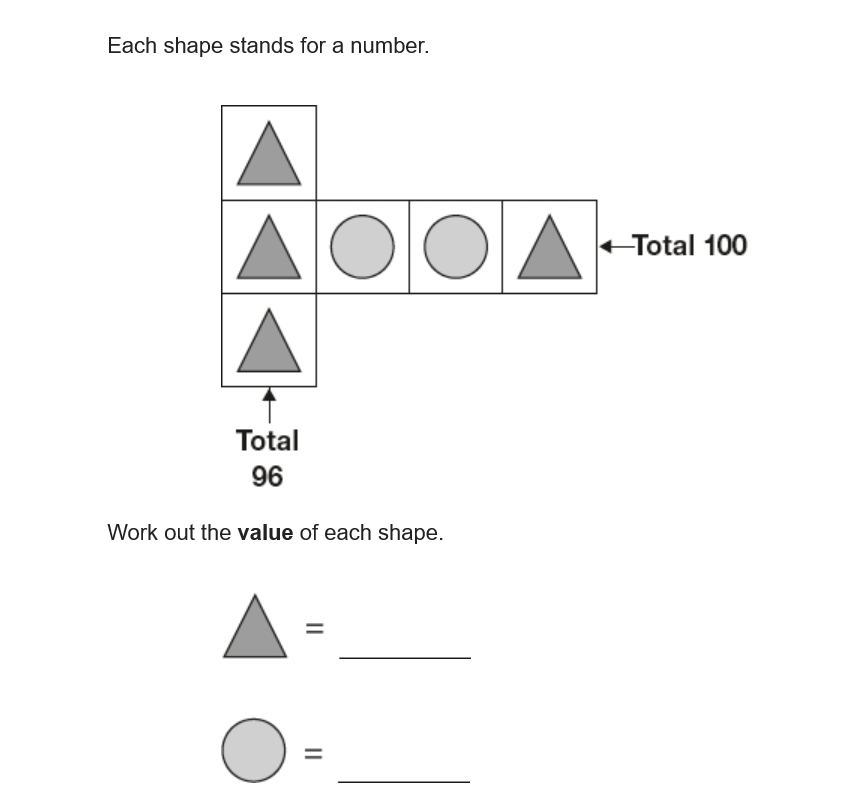 Understand the problem

Make a plan

Carry out your plan: show your reasoning 

Review your solution: does it seem reasonable?

Think about your learning: which parts of the problem did you find easy and which parts did you find harder?
102
HIAS Blended Learning Resource
HIAS Maths team
The HIAS maths team offer a wide range of high-quality services to support schools in improving outcomes for learners, including courses, bespoke consultancy and in-house training.  

For further details referring to maths, please contact either of the team leads:
	Jacqui Clifft : Jacqui.clifft@hants.gov.uk
	Jo Lees: Jo.Lees@hants.gov.uk

For further details on the full range of services available please contact us using the following details:
 
Tel: 01962 874820 or email: hias.enquiries@hants.gov.uk 






For further details on the full range of services available please contact us using the following details:
 
Tel: 01962 874820 or email: hias.enquiries@hants.gov.uk
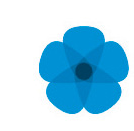 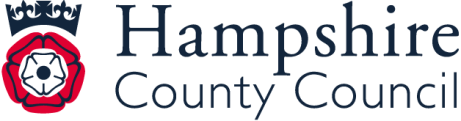